EQ: What’s happening to global biodiversity and why should we care?
Notes Pg#85 & 86: Endangered Species
Write the phrases in RED
Biodiversity
What does “Bio” mean?
Life
Bio =
Biodiversity
What does “Diversity” mean?
Diversity = Variety
Biodiversity is the variety of life on Earth and the essential interdependence of all living things
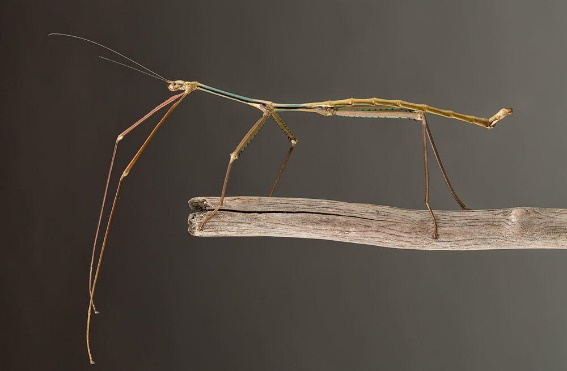 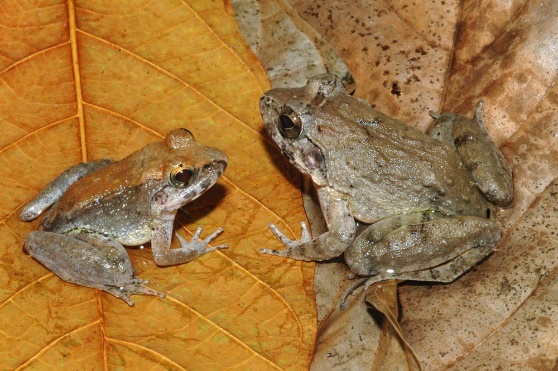 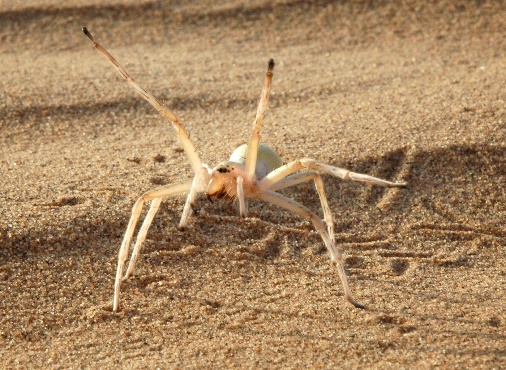 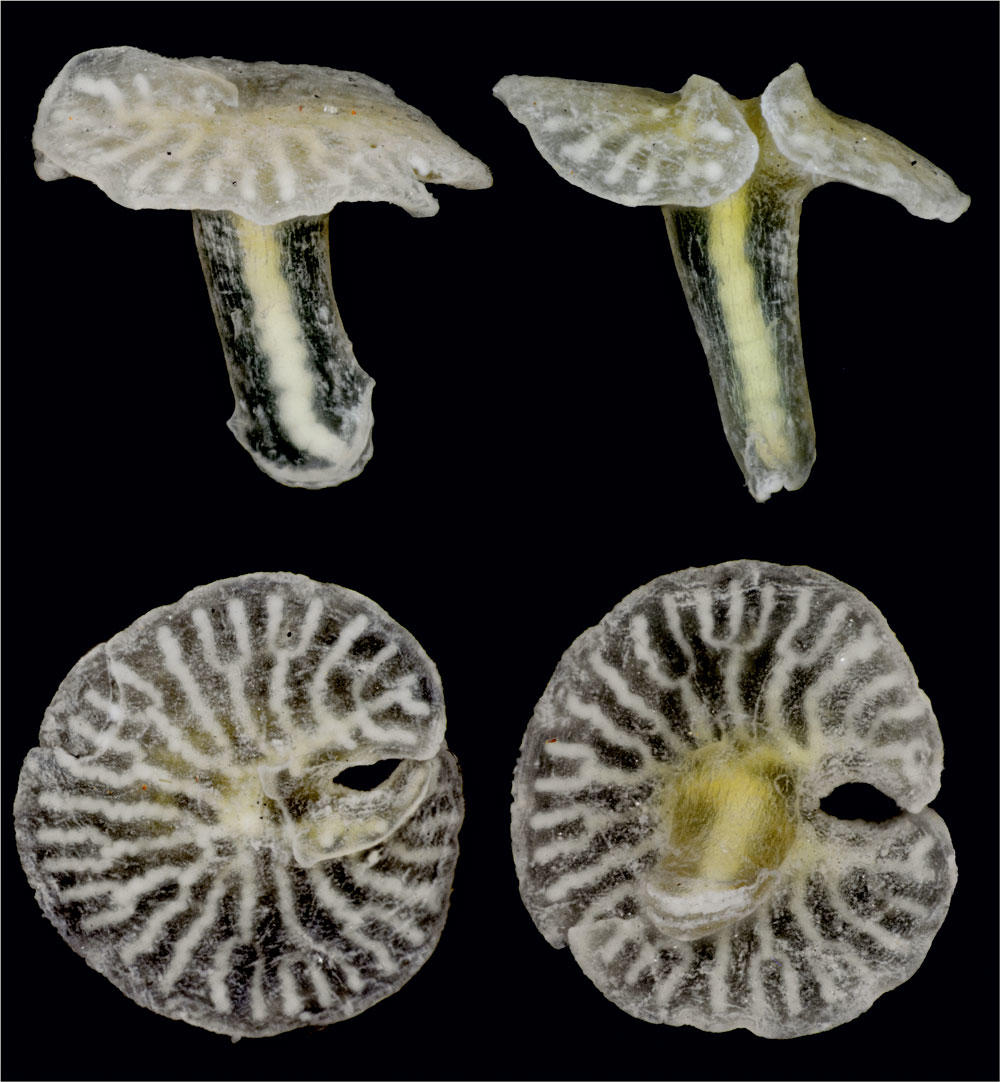 Scientists have identified more than 2 million species. Tens of millions remain unknown and new species are discovered every year.
The tremendous variety of life on Earth is made possible by complex interactions among all living things including microscopic species like algae and mites.
Why is Genetic Diversity Important?
A healthy population has a high genetic diversity
Allows populations to survive diseases, changes in climate or other local environmental conditions
Provides a basis for evolution via natural selection
Genetic Diversity Examples
Northern Elephant Seals:
Hunted down to 20 in 1890s
Rebounded to 30,000 but not genetically diverse
Ireland’s potatoes
Ireland’s dependence on a limited genetic resource (one variety of potato) undermined the country’s food supply
Biodiversity has Intrinsic Value
Intrinsic Value = Something that has value 
         in and of itself
Biodiversity also has Utilitarian Value (useful)
Utilitarian Value = the value something has by being useful, or as a means to another’s end.
Utilitarian values include:
	Goods
	Services
	Information
What do we get from biodiversity?
Oxygen
Food
Clean Water
Medicine
Aesthetics (beauty)
Ideas
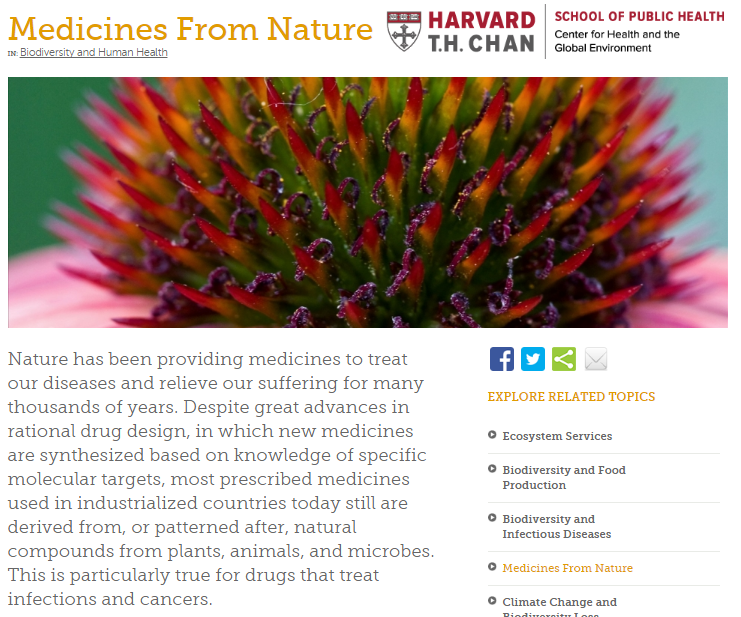 http://www.chgeharvard.org/topic/medicines-nature
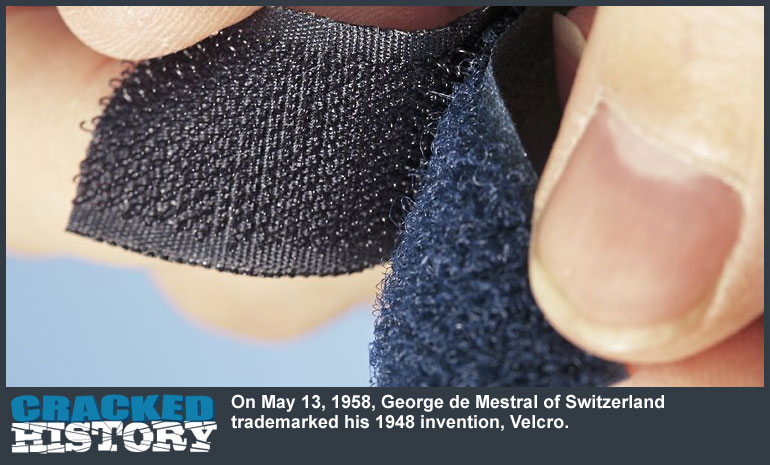 Velcro
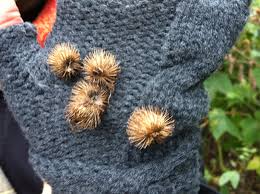 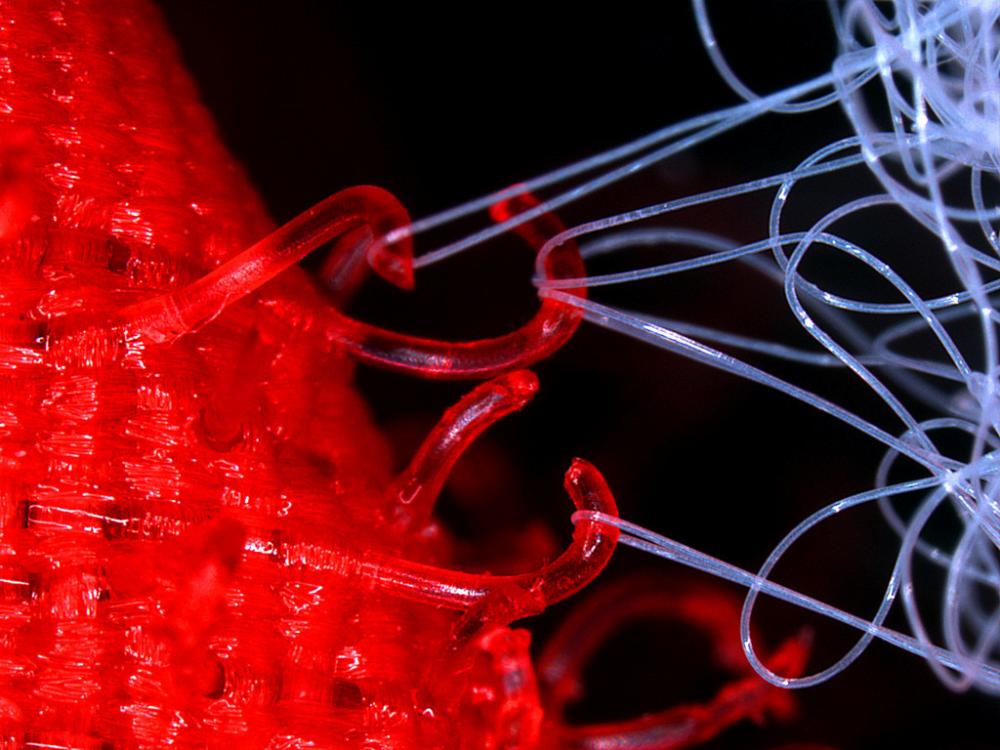 Should we be concerned about biodiversity?
What we know: The Earth is losing species at an alarming rate 
	
Some scientists estimate that as many as 3 species per hour are going extinct and 20,000 new extinctions occur each year, 1,000 times higher than previous natural “background” rates (natural, non-human).
 When species of plants and animals go extinct, many other species are affected, too. 
We may not know the effect of a species loss until it’s too late. 
Ex. Cure to disease
5 Threats to biodiversity
Habitat destruction
Pollution
Invasive Species
Global Climate Change
Exploitation (pets, superstition, over-hunting/overfishing)
8 main Causes of Extinction
Habitat alteration 40%
Commercial hunting 23%
Competition with introduced invasive species  16%
Pest Control 7%
Subsistence food hunting	6%
Captured to serve as pets 5%
Superstitious beliefs 2%
Pollution 1%
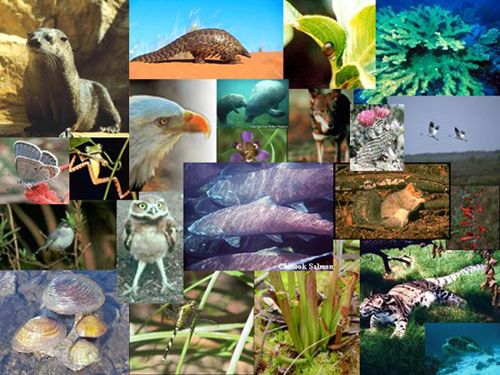 Definitions
Habitat alteration: changes in an organism’s habitat such as logging, landfill, dredging, clearing for development, flooding.
Commercial hunting: hunting of animals for financial gain
Introduced/Invasive species: organisms that do not naturally live in the area
Subsistence food hunting: hunting of animals for food
Superstitious beliefs: killing of organisms to use in religious ceremonies or for scientifically unsupported superstitions (ex: killing a bear for its spleen or a rhino for its horn).
Levels of Species Risk
Step 1: 	Species of “special concern”
Step 2: 	Rare
Step 3: 	Threatened
Step 4: 	Endangered
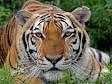 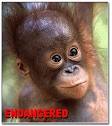 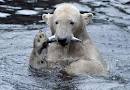 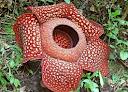 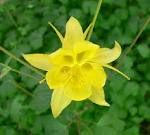 Endangered Species Act
Federal program Started in 1973
Provides for the conservation (saving) of ecosystems upon which threatened and endangered species of fish, wildlife, and plants depend. 
Encourages the establishment of state programs
As of October 2009, 1,361 plants and animals in the United States were listed as threatened or endangered. There are many additional species that are currently being evaluated for possible protection under the ESA, and they are called “candidate” species.
Some species brought back!
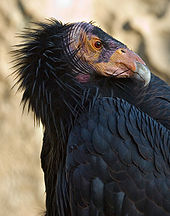 Bald Eagle				California							Condor




Red Wolf



Whooping Crane		
      American Alligator
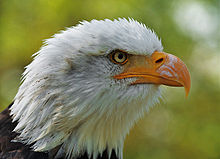 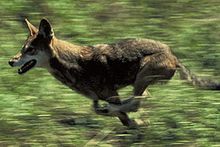 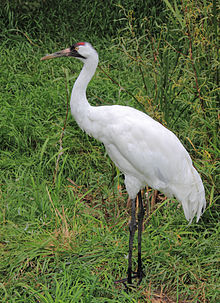 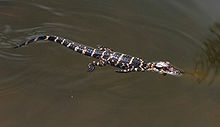 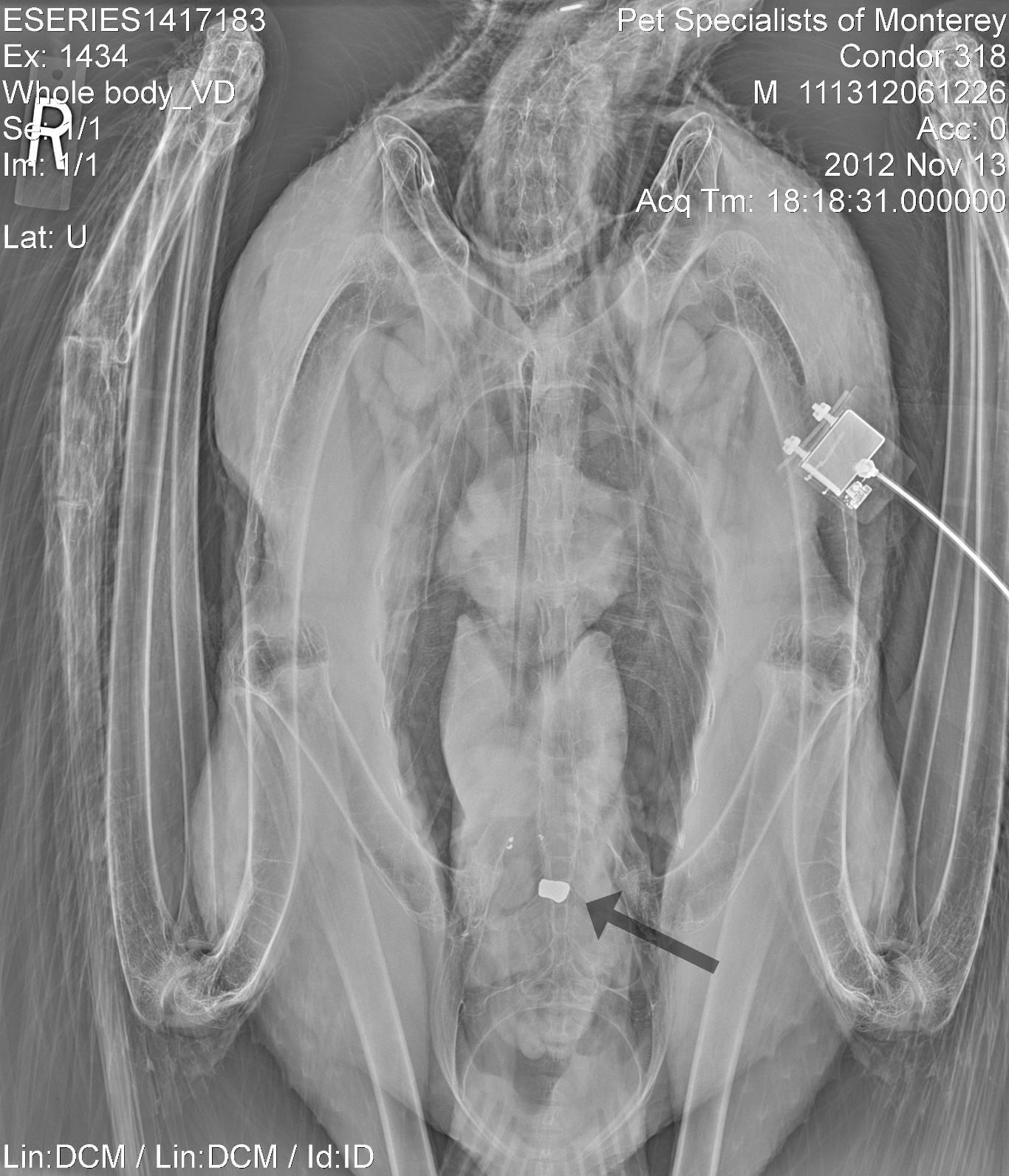 Case Study: CA Condor
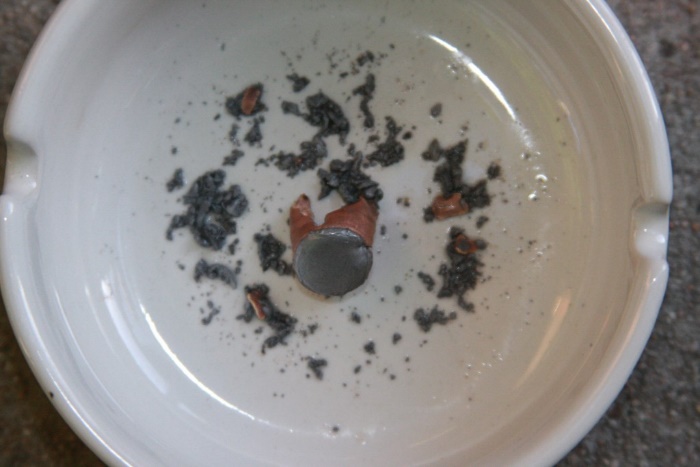 Hunters would go hunting out in California
Shoot deer, etc. but not always find them
Bullet stays in animal body after death
When condor comes to scavenge the body, it eats the meat with bullet inside
Bullet kills Condors with lead poisoning
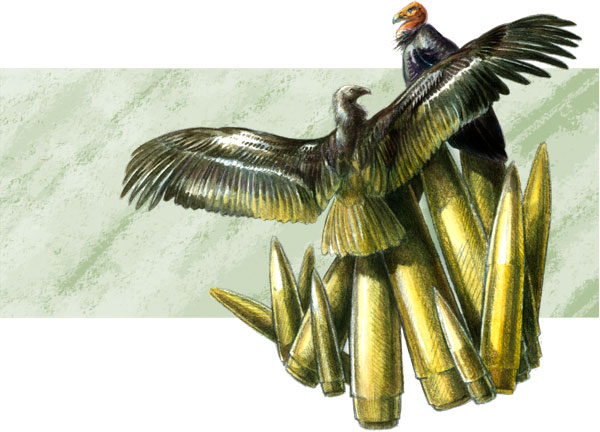 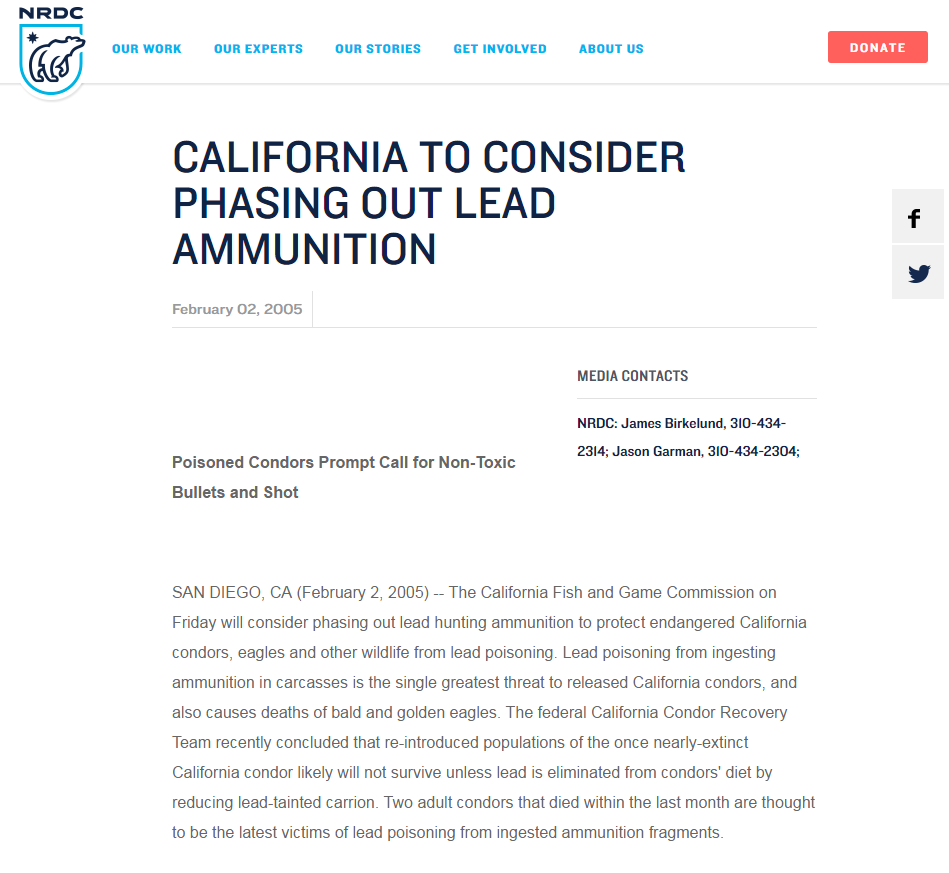 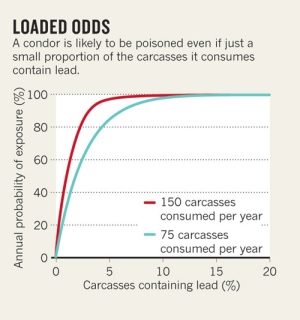 Case Study: CA Condor
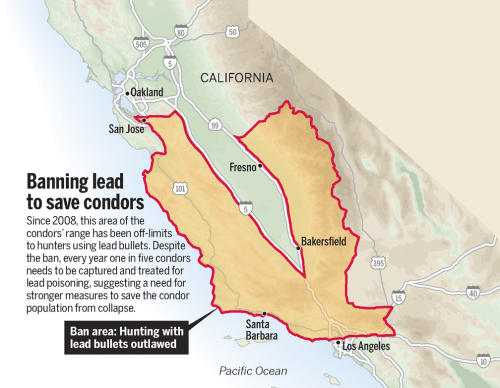 California Condor’s Story (6min)
https://www.youtube.com/watch?v=Ct3_M0b0oKI
Connect the Dots: The Big Picture
What is the risk when we wait for a species to get critically endangered (condors got down to only 22 left) before we start to take action to save them and/or preserve their habitat?
Answer in 2-5 complete sentences.